Anatomie
Dr. Károly ALTDORFER
Dozent, MD, PhD.
Lehrbeauftragte für DM I., DZ I-II.
2019
Semmelweis Universität
http://semmelweis.hu
Semmelweis Universität
http://semmelweis.hu
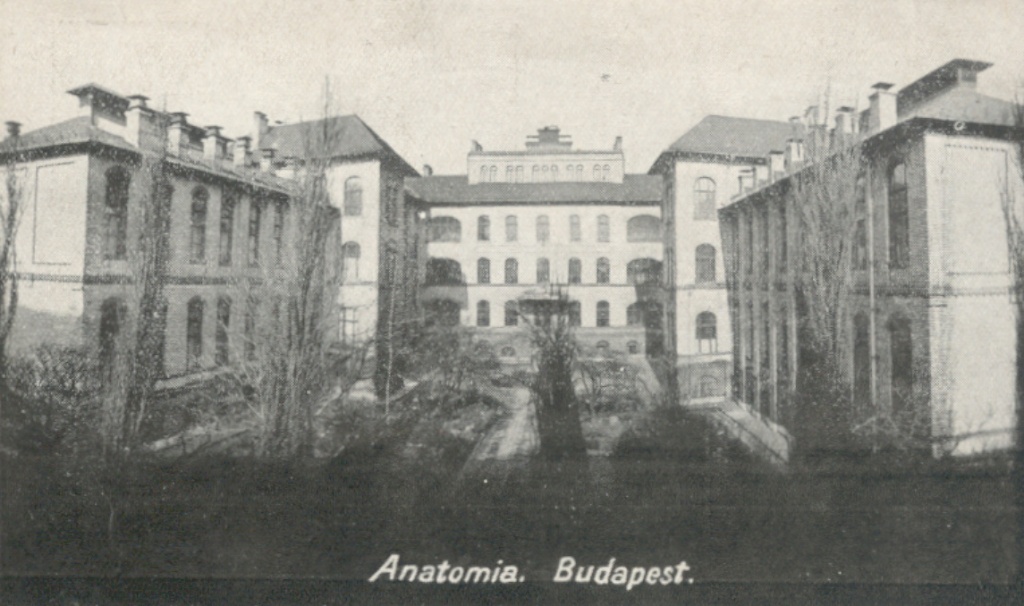 Anatomisches, Histologisches und Embryologisches Institut
Anatomie: 1769
Gebäude: 1898
Semmelweis Universität
http://semmelweis.hu
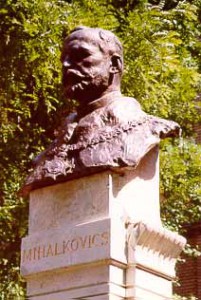 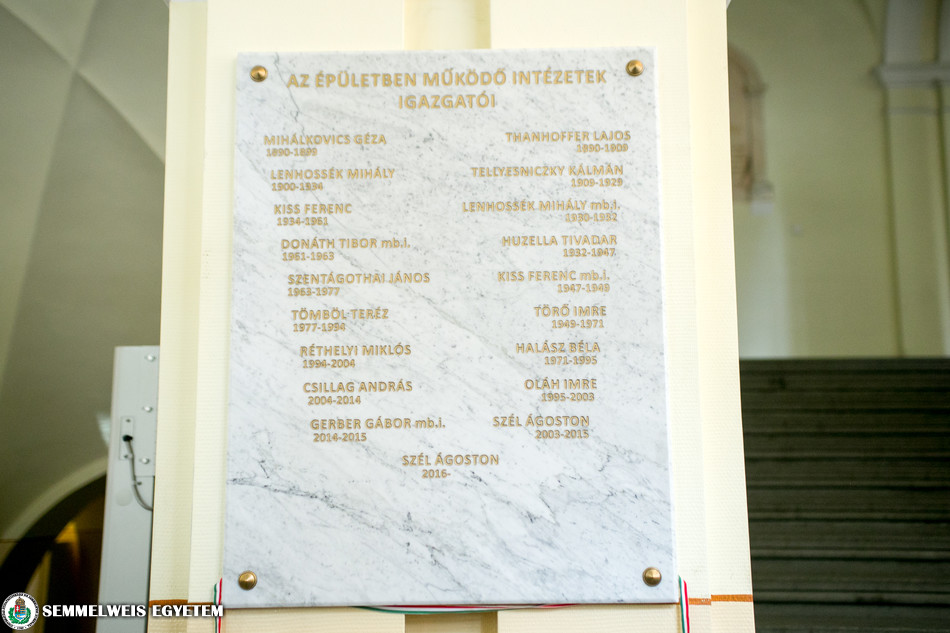 Prof. Géza Mihalkovics
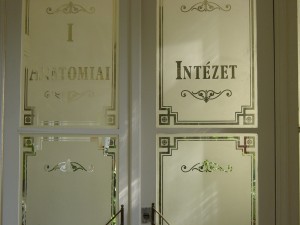 Semmelweis Universität
http://semmelweis.hu
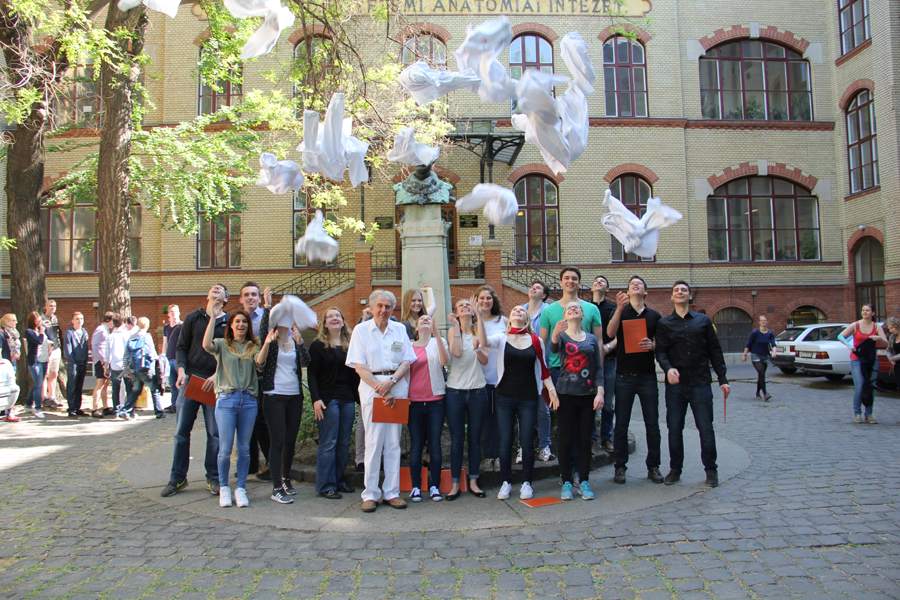 Semmelweis Universität
http://semmelweis.hu
+sehr intensive individuelle Vorbereitung!
Semmelweis Universität
http://semmelweis.hu
Anatomie
Mikroskopische Anatomie (Histologie) + Embryologie
Makroskopische 
Anatomie
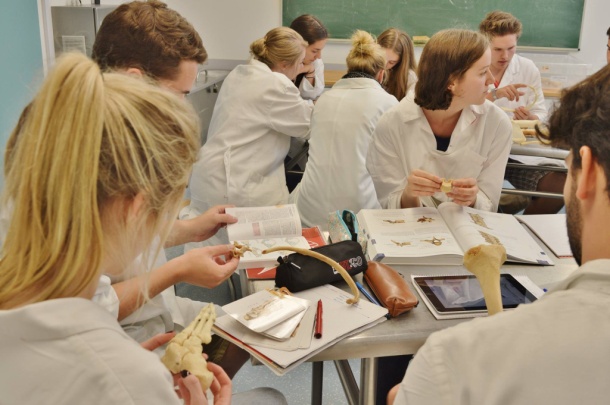 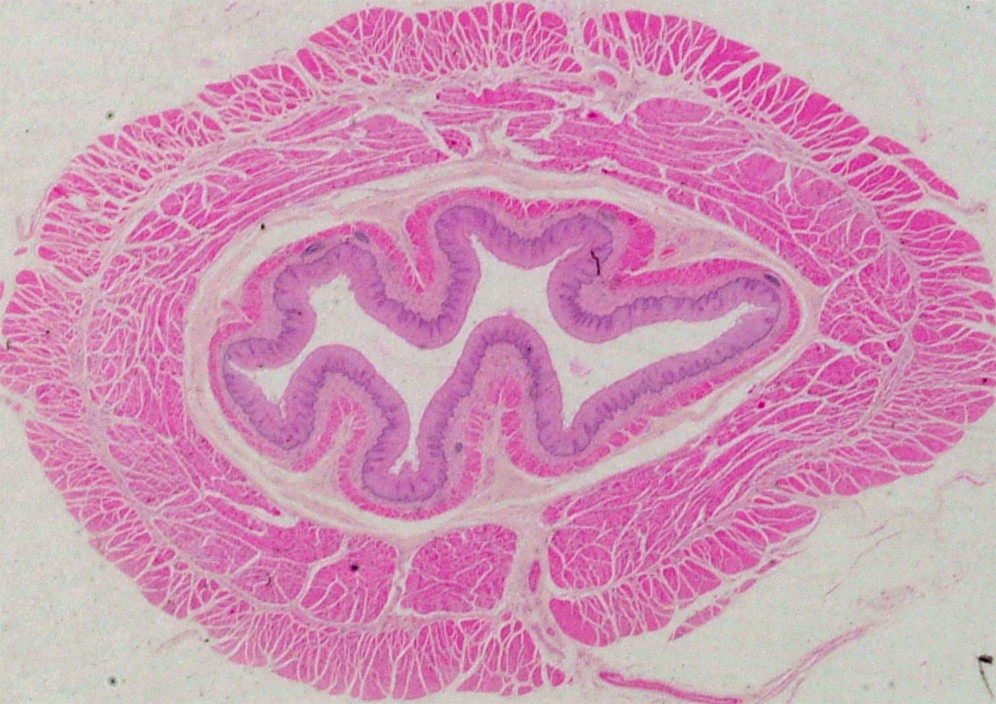 Einleitung in die Terminologie
DZ: Maxillofaziale Anatomie
Semmelweis Universität
http://semmelweis.hu
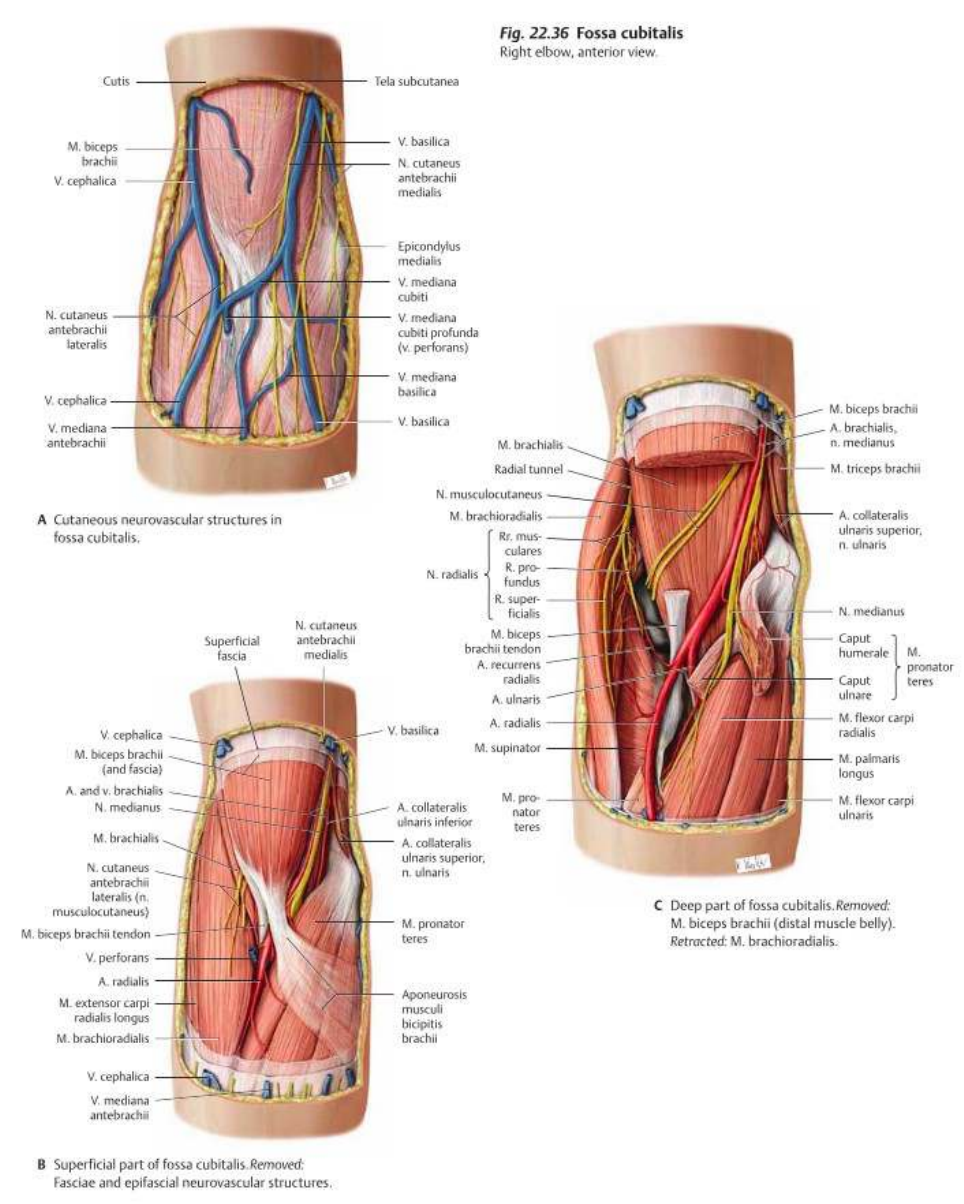 Semmelweis Universität
http://semmelweis.hu
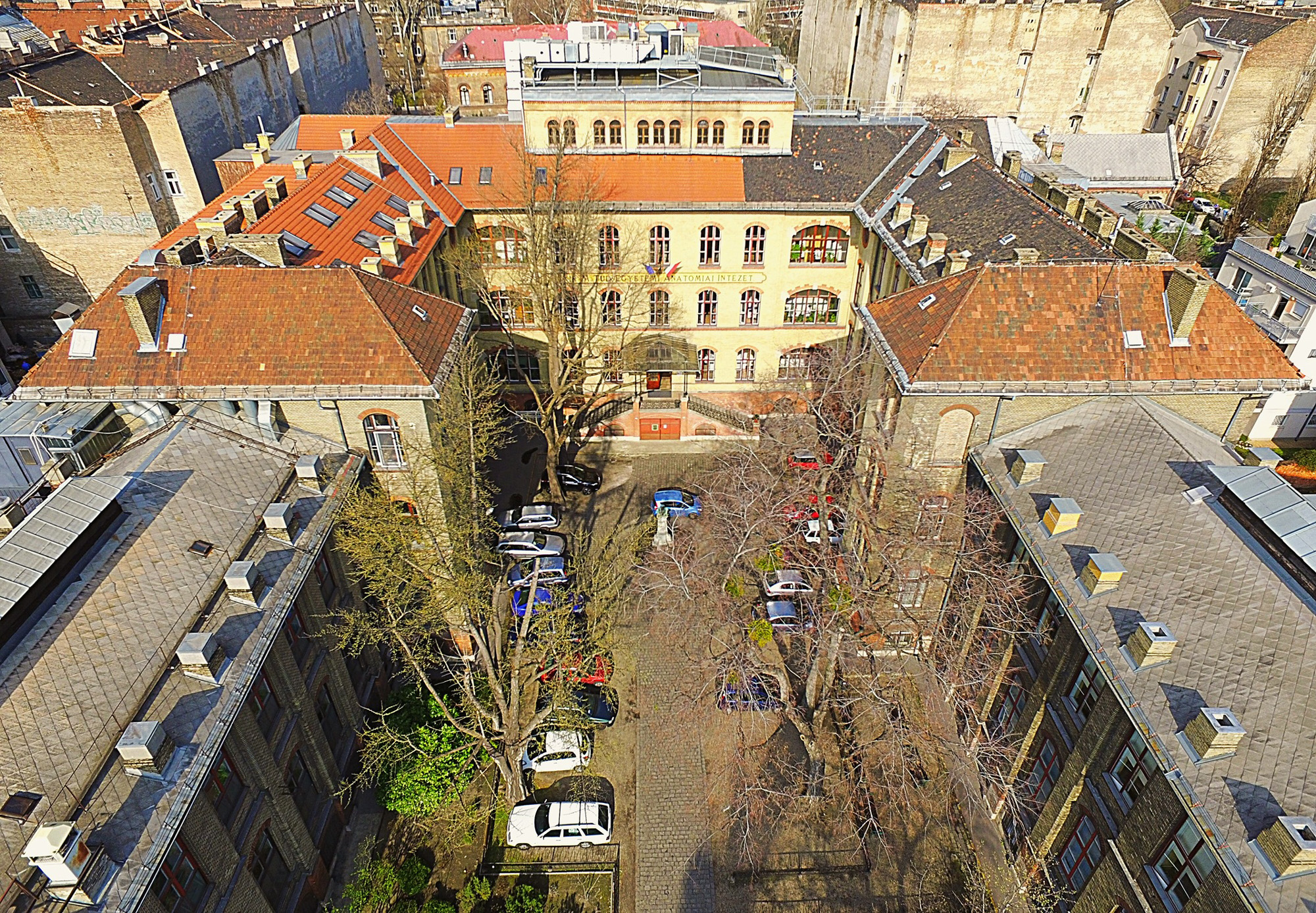 Seziersaal (neuer)
Hörsaal
Histologie
Museum
Seziersaal (alter)
Semmelweis Universität
http://semmelweis.hu
Museum
Makroskopische Anatomie I. 

Vorlesungen und Praktika wöchentlich 
1 Vorlesung - getrennte Vorlesungen für Zahnmedizin
3 Praktika im Seziersaal (menschliche Präparate, Sezieren) – 2 für Zahnmedizin
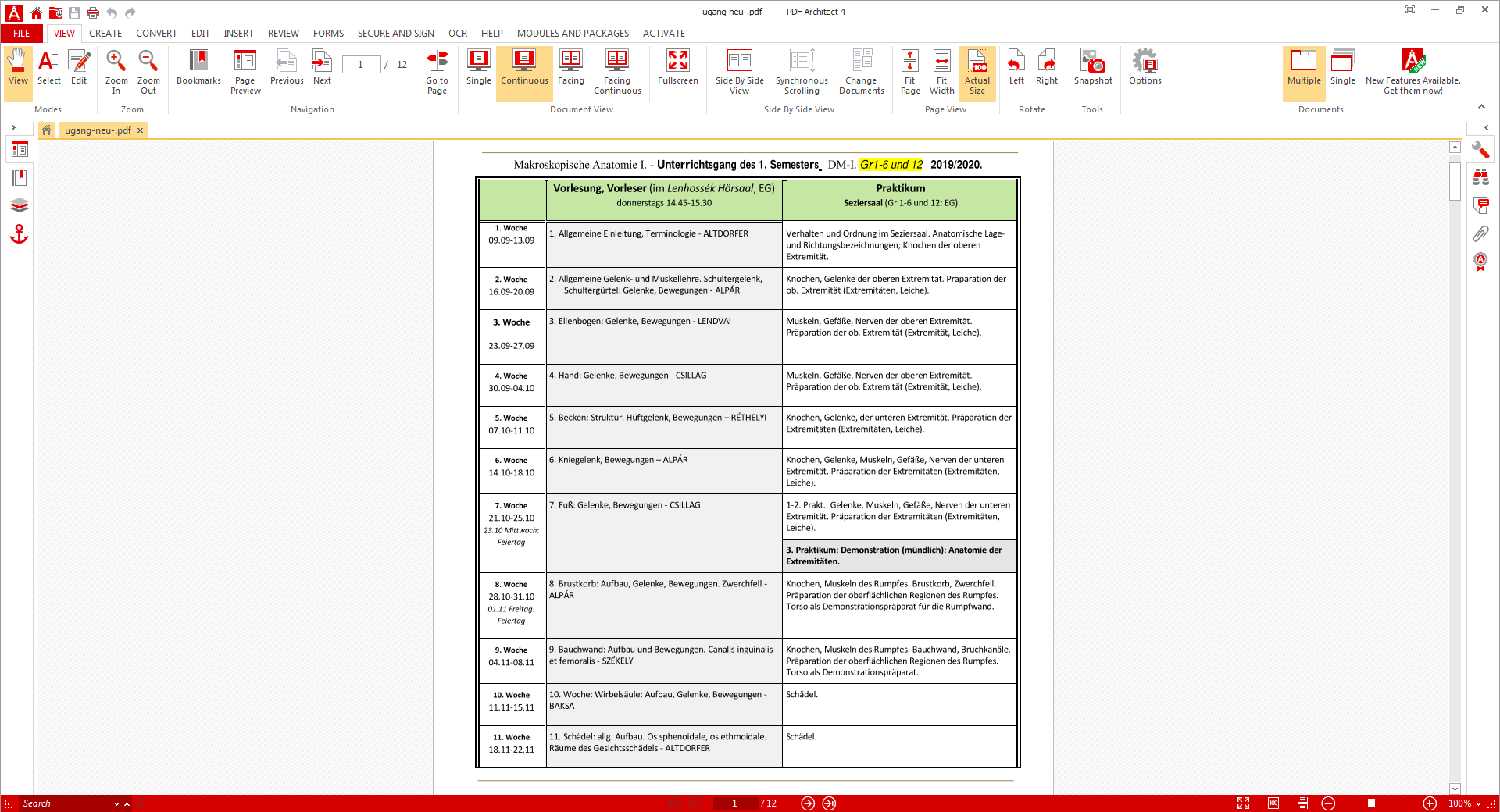 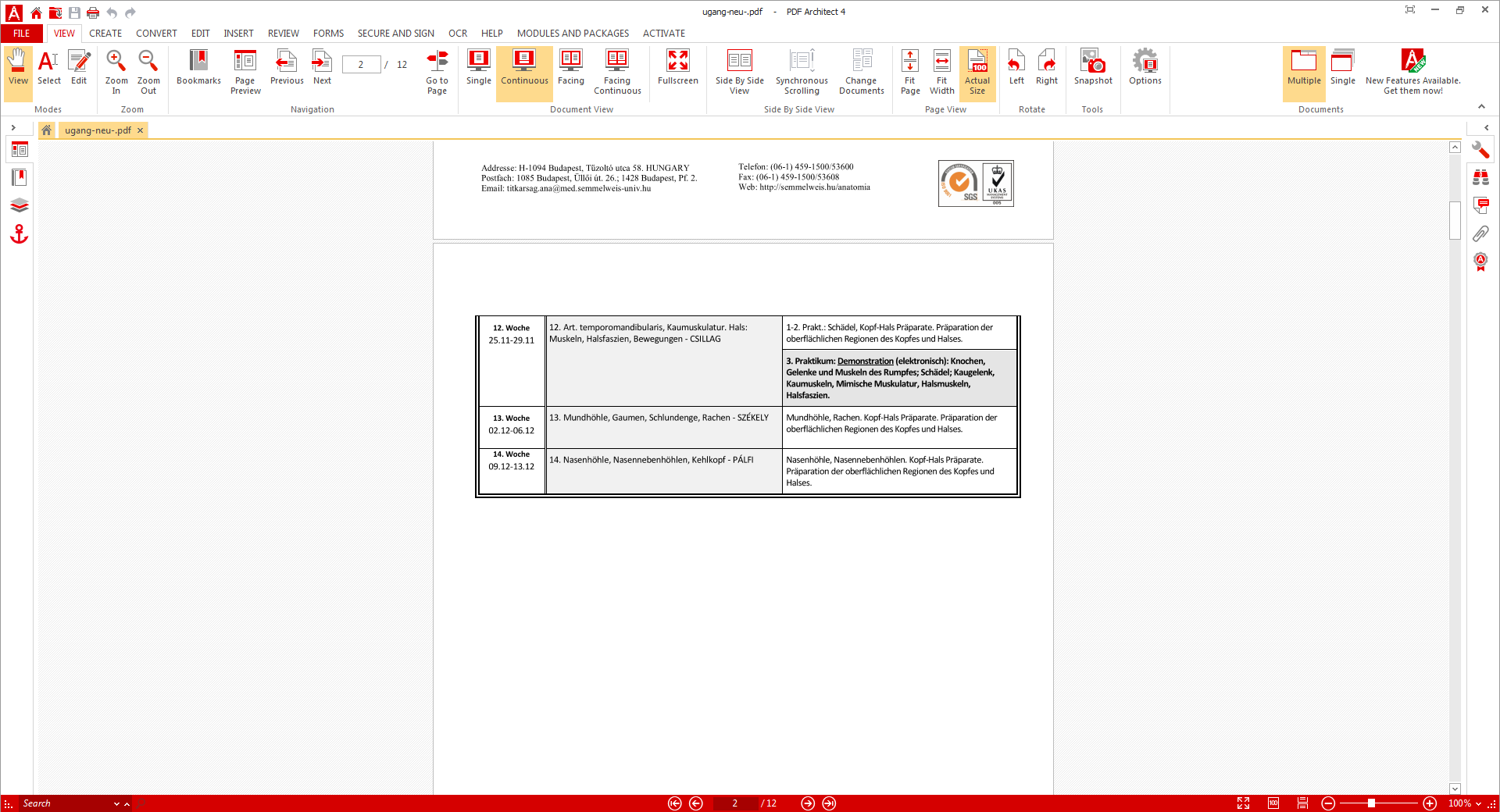 Semmelweis Universität
http://semmelweis.hu
Im Semester : 2 Demonstrationen  -- Spiegel, Prüfungssimulation

Am Ende des Semesters: Kolloquium
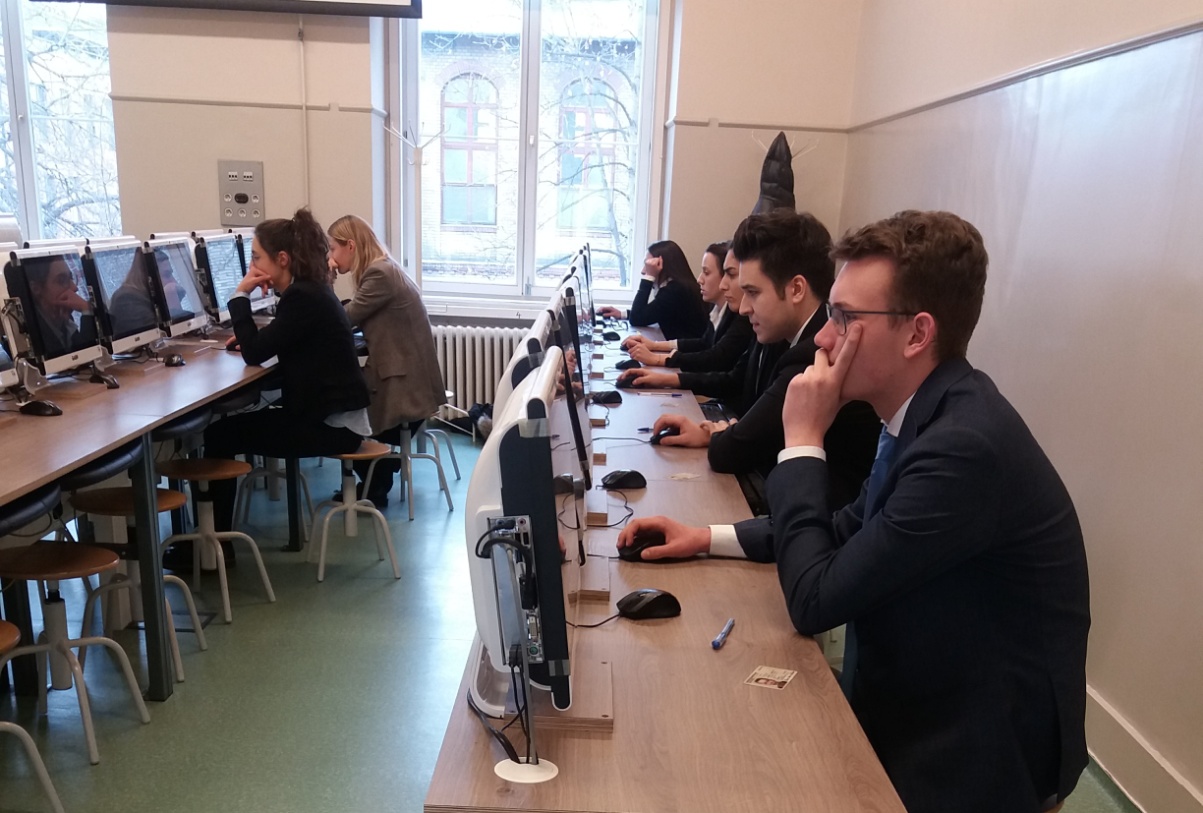 Semmelweis Universität
http://semmelweis.hu
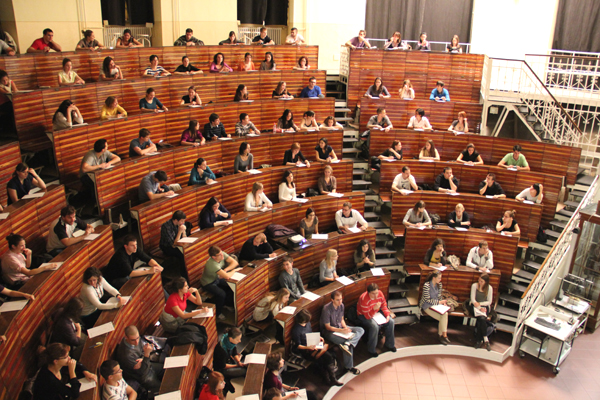 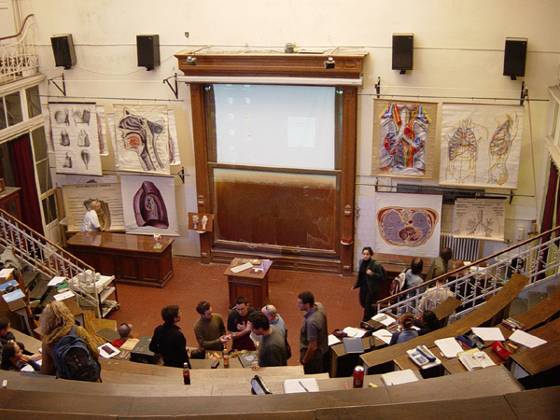 Lenhossék
Hörsaal
Semmelweis Universität
http://semmelweis.hu
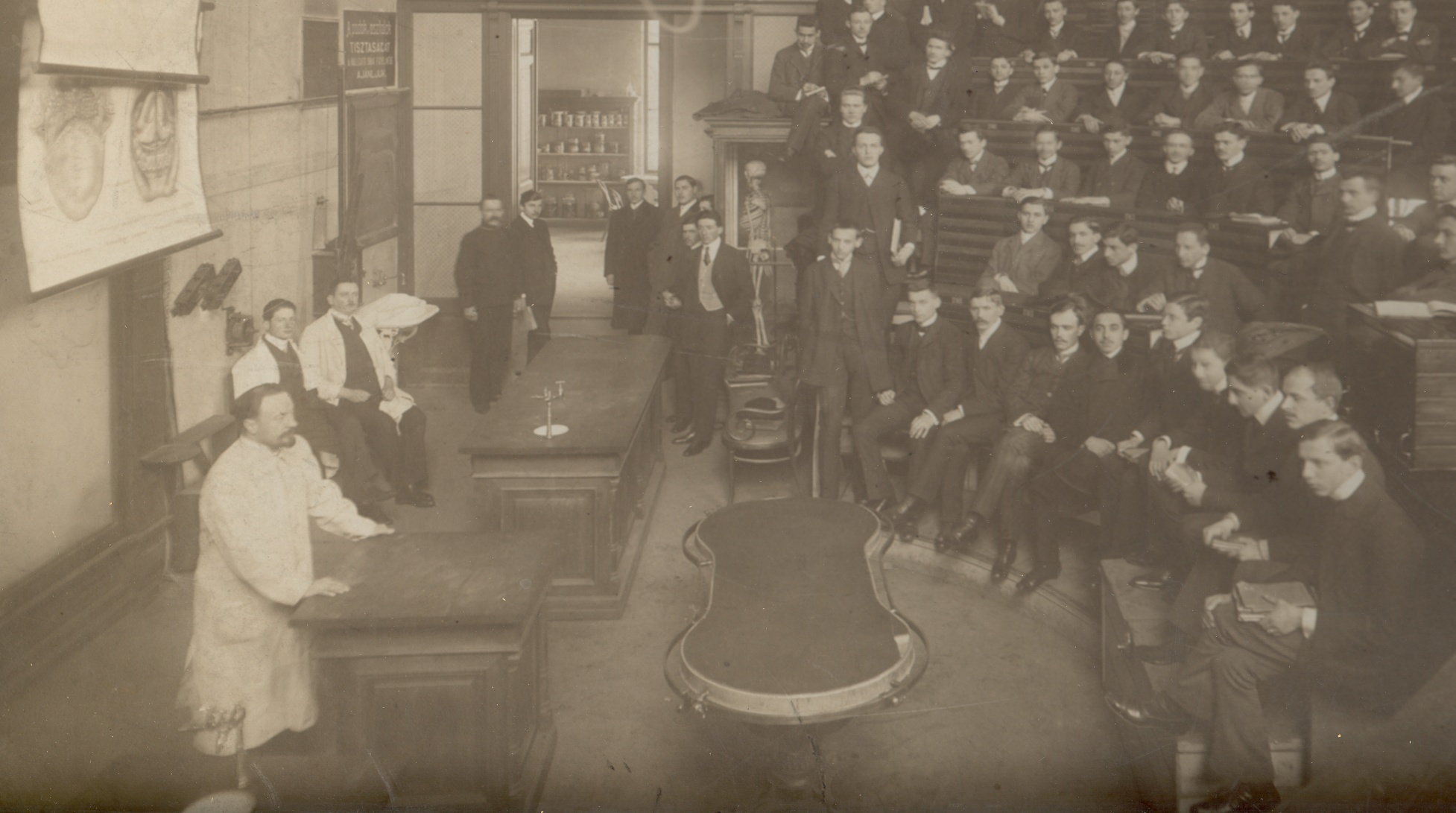 Vorlesung von Prof. Lenhossék, 1909 
(aus der Fotosammlung von Prof. Réthelyi)
Semmelweis Universität
http://semmelweis.hu
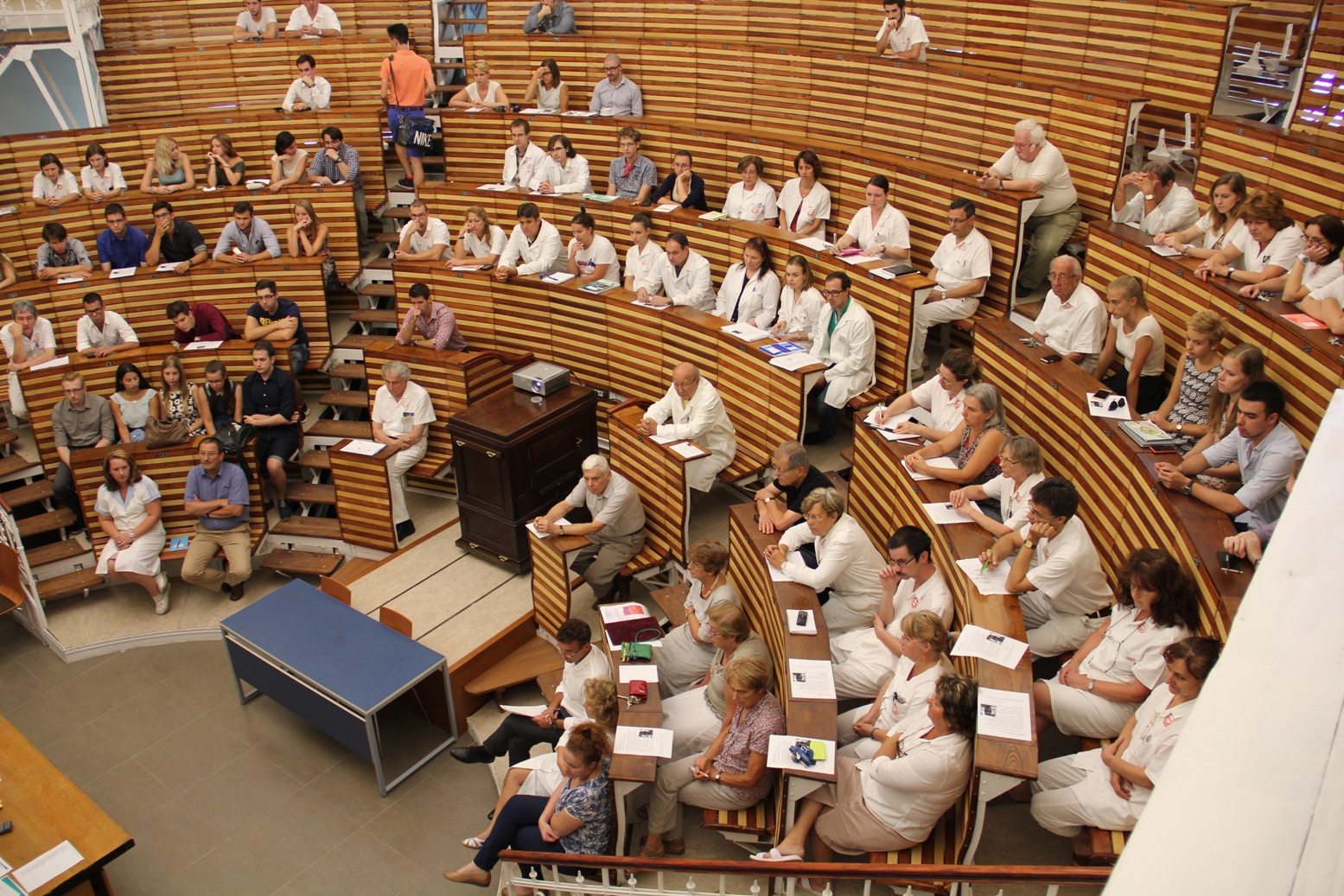 Huzella Hörsaal (2. Stock)
Semmelweis Universität
http://semmelweis.hu
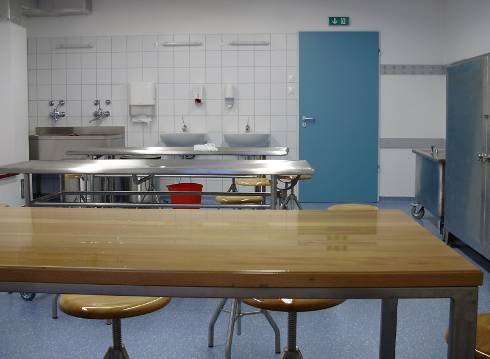 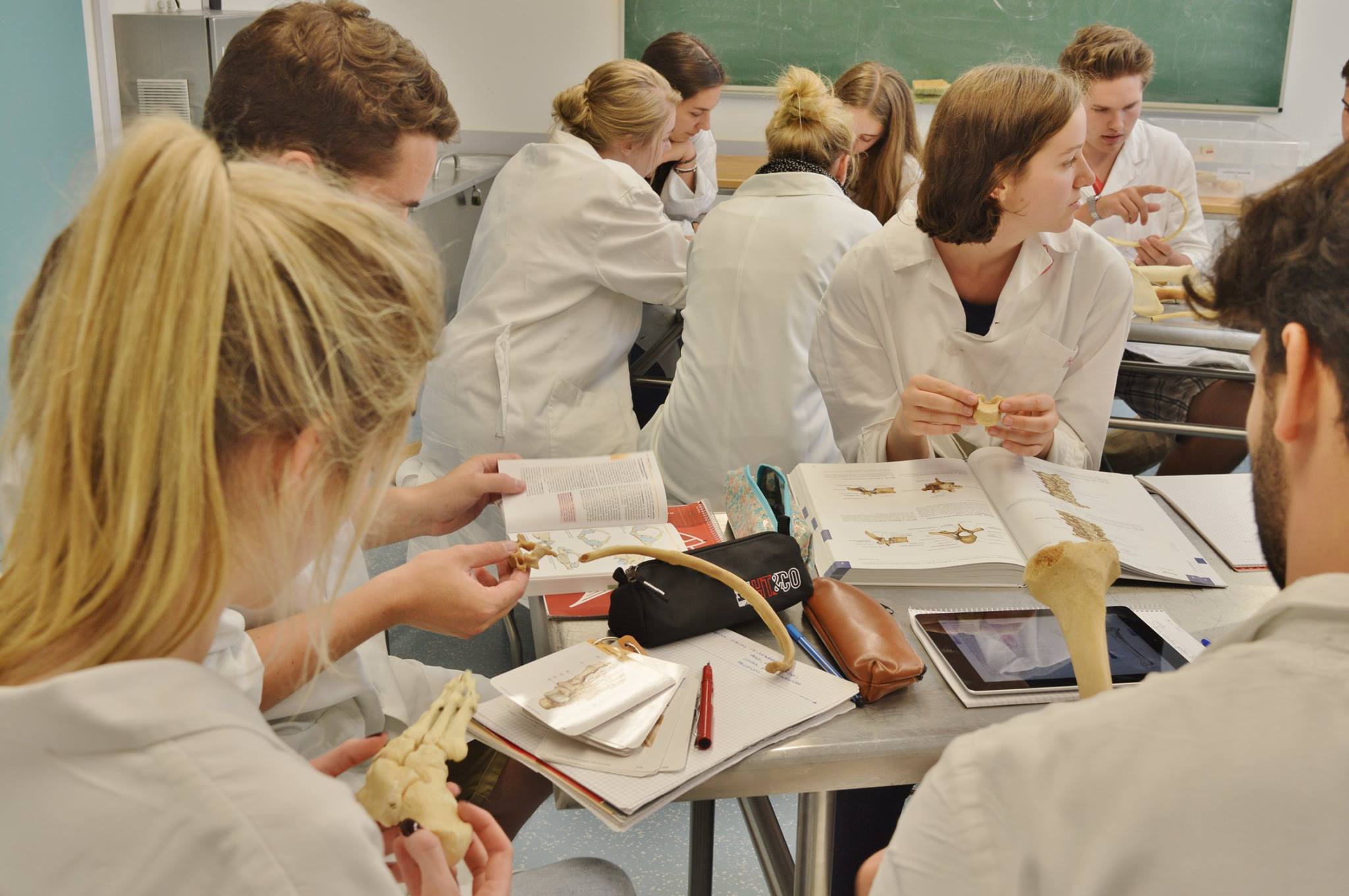 Seziersaal
Semmelweis Universität
http://semmelweis.hu
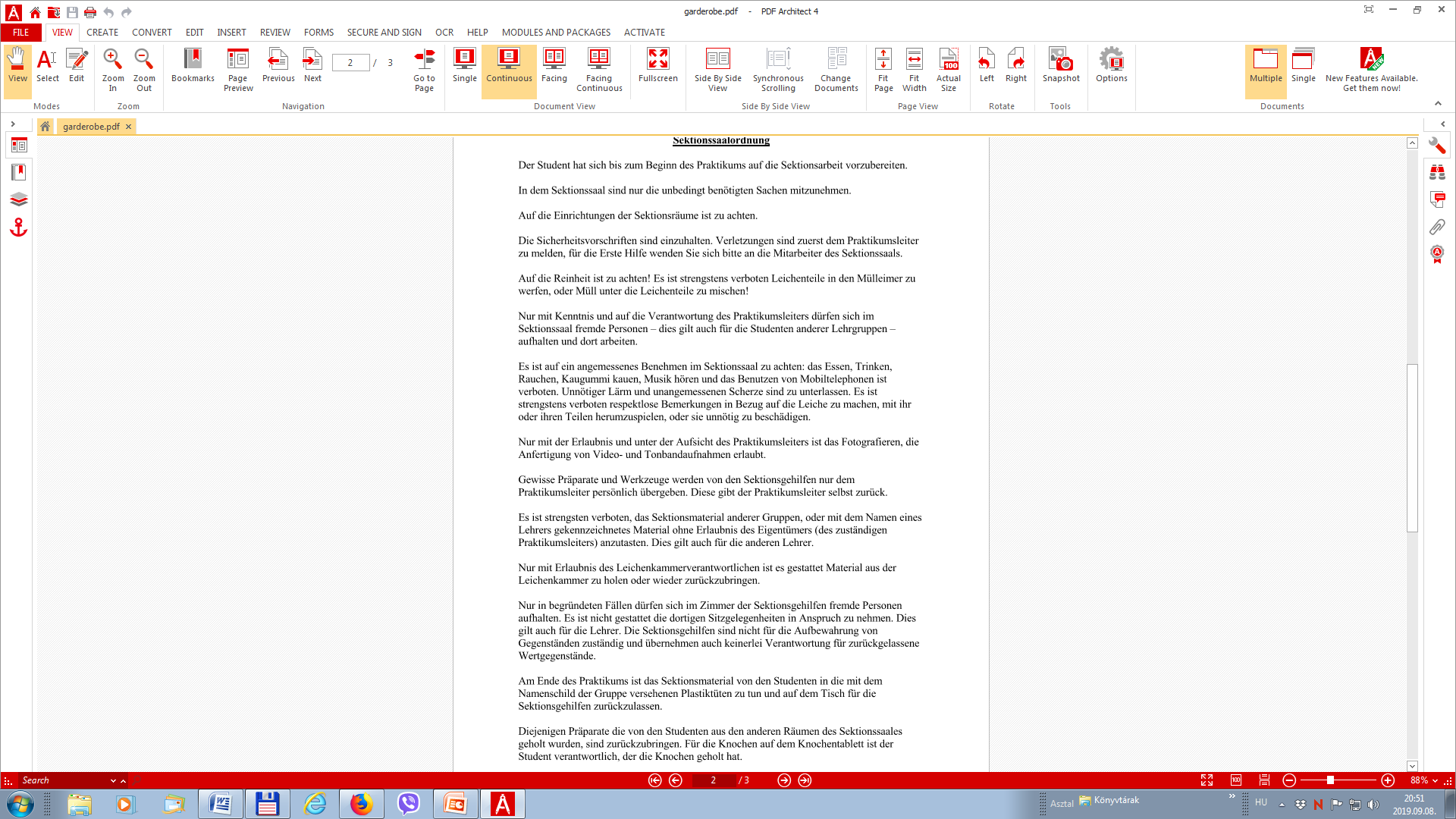 Semmelweis Universität
http://semmelweis.hu
+sehr intensive individuelle Vorbereitung!
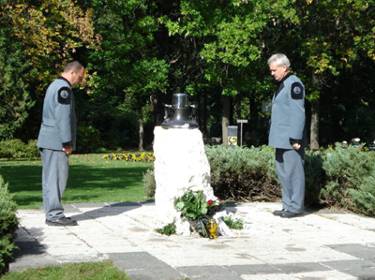 Semmelweis Universität
http://semmelweis.hu
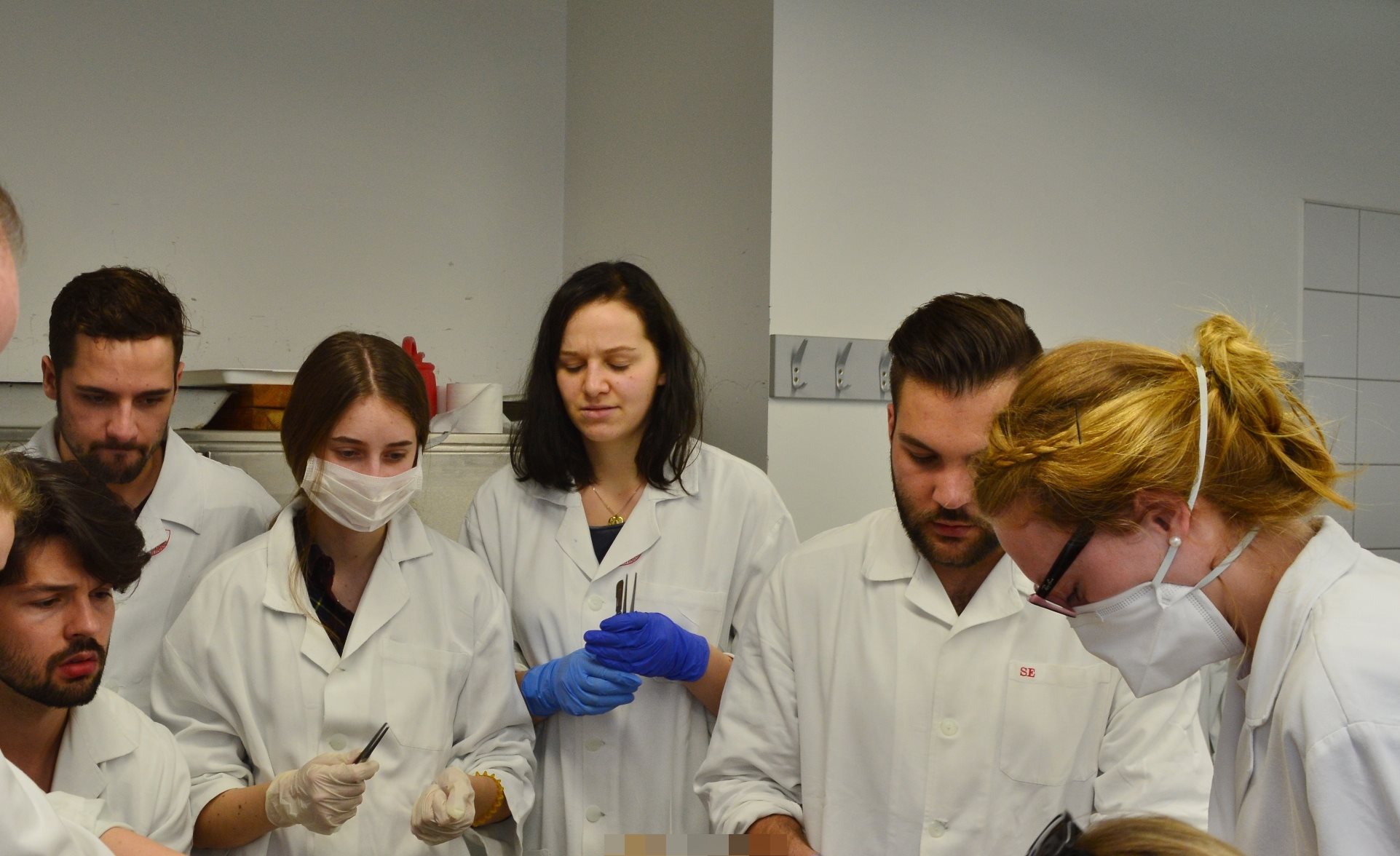 Semmelweis Universität
http://semmelweis.hu
2. Woche: Sezierbesteck

Instrumente werden zum Sezieren benötigt:
Skalpell (mit austauschbarer Klinge oder zusammen) 
anatomische Pinzette (nicht die chirurgische Pinzette mit hakenförmiger Spitze!) 
ein kleiner Behälter für dieses Besteck 
Gummi- bzw. Latexhandschuhe
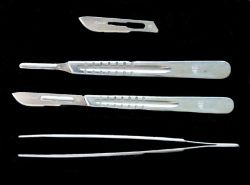 Um einen Unfall zu vermeiden, sind scharfe Instrumente, die gerade nicht benutzt werden, in einem stabilen Behälter aufzubewahren. Bei ihrer Verwendung müssen sie mit großer Vorsicht gehandhabt werden. Unter keinen Umständen ist das Skalpell lose in der Tasche zu tragen, da es sowohl einen selbst als auch andere verletzen kann. 
·  Die gebrauchten Wegwerfklingen sind in den dafür bereit gestellten Schüsseln zu deponieren. Es ist gefährlich und auch verboten, sie in Behälter zu werfen, die für den klinischen Abfall vorgesehen sind.
Semmelweis Universität
http://semmelweis.hu
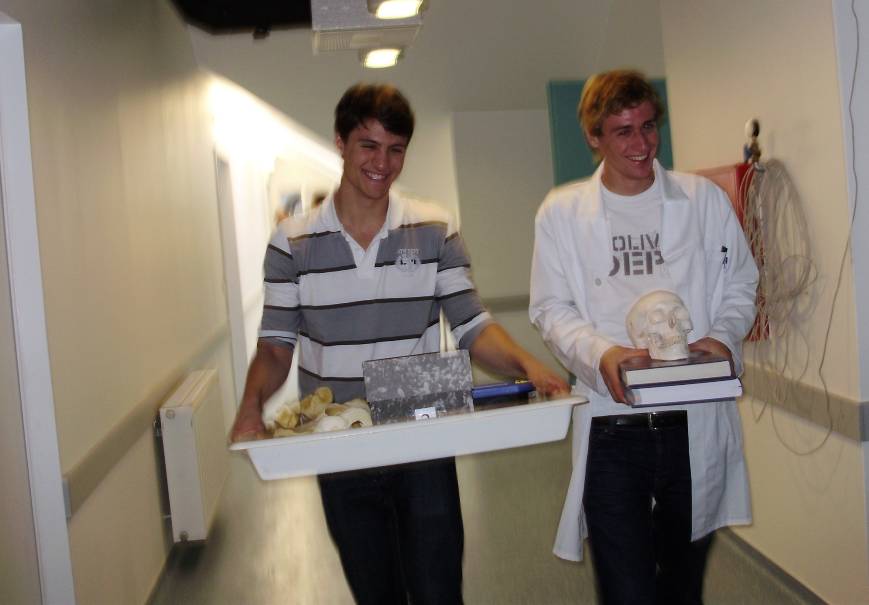 Semmelweis Universität
http://semmelweis.hu
+sehr intensive individuelle Vorbereitung!
Bitte Vorhängeschloss benutzen!
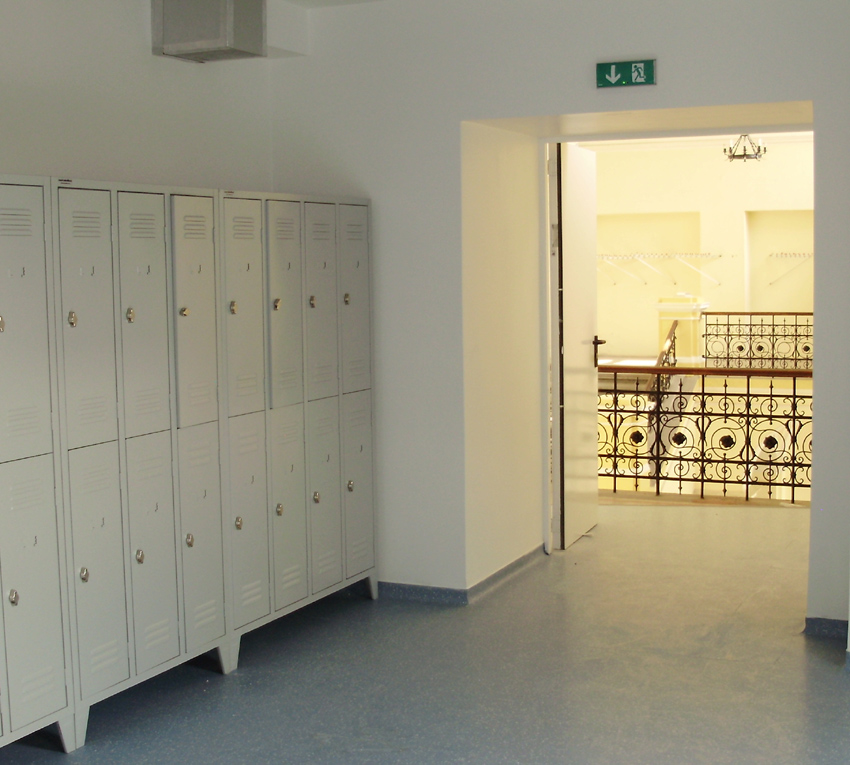 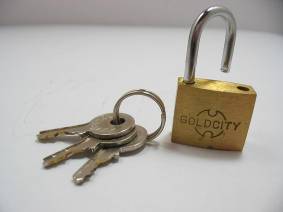 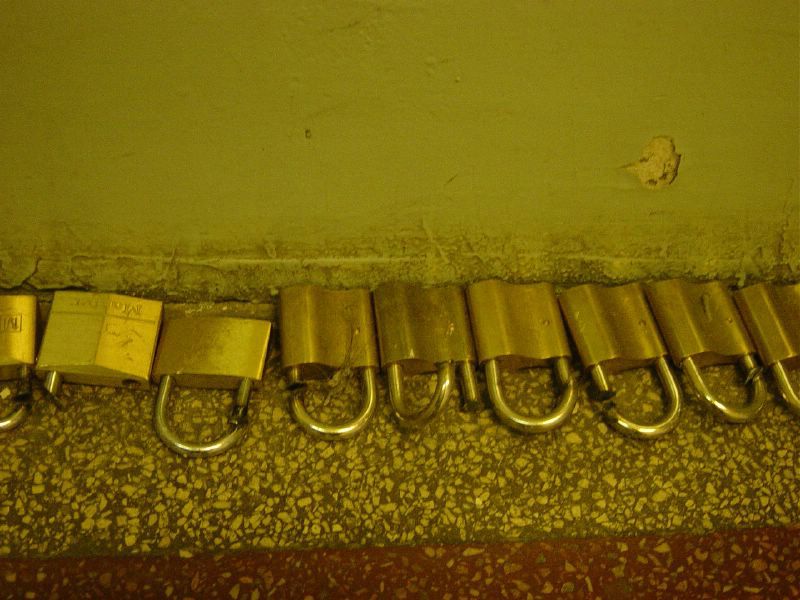 Die Garderobenschränke stehen Ihnen nur in der Praktikumszeit des Präparierkurses zur Verfügung. 
Nach der Unterrichtszeit werden die Vorhängeschlösser abgesägt.
Semmelweis Universität
http://semmelweis.hu
+sehr intensive individuelle Vorbereitung!
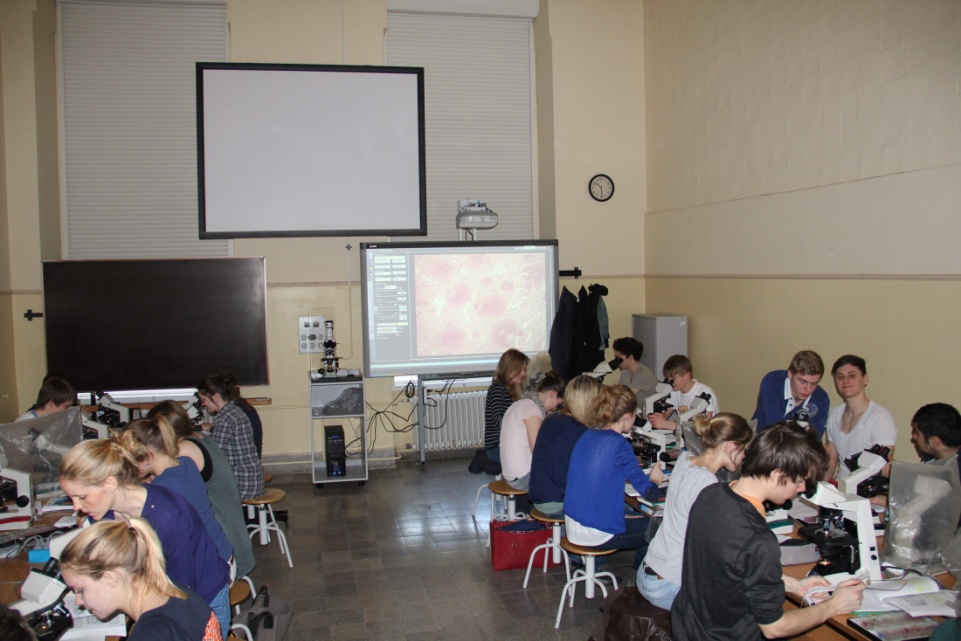 Histologie
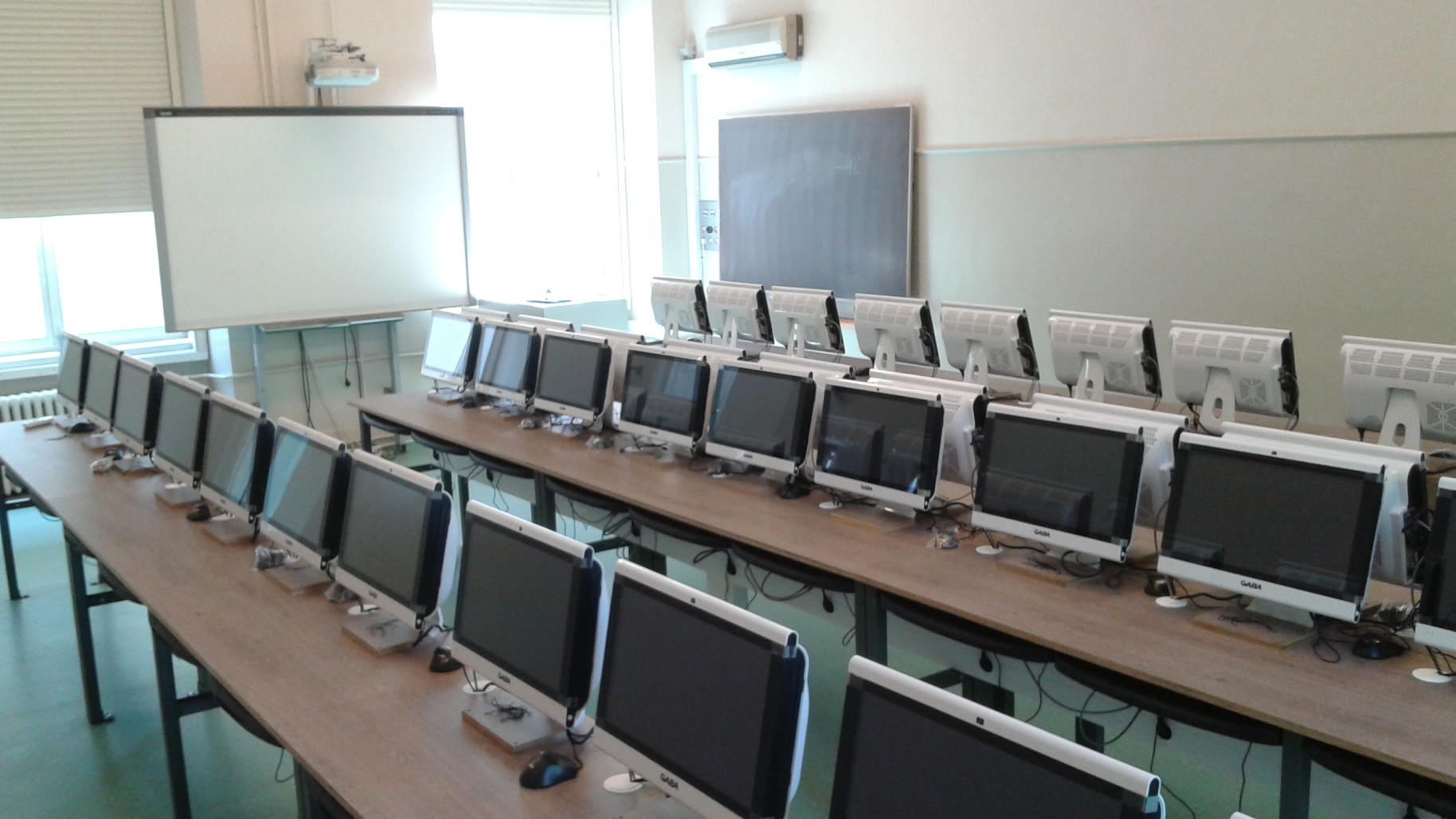 Semmelweis Universität
http://semmelweis.hu
https://seka.semmelweis.hu/en/help/seka_activation <--
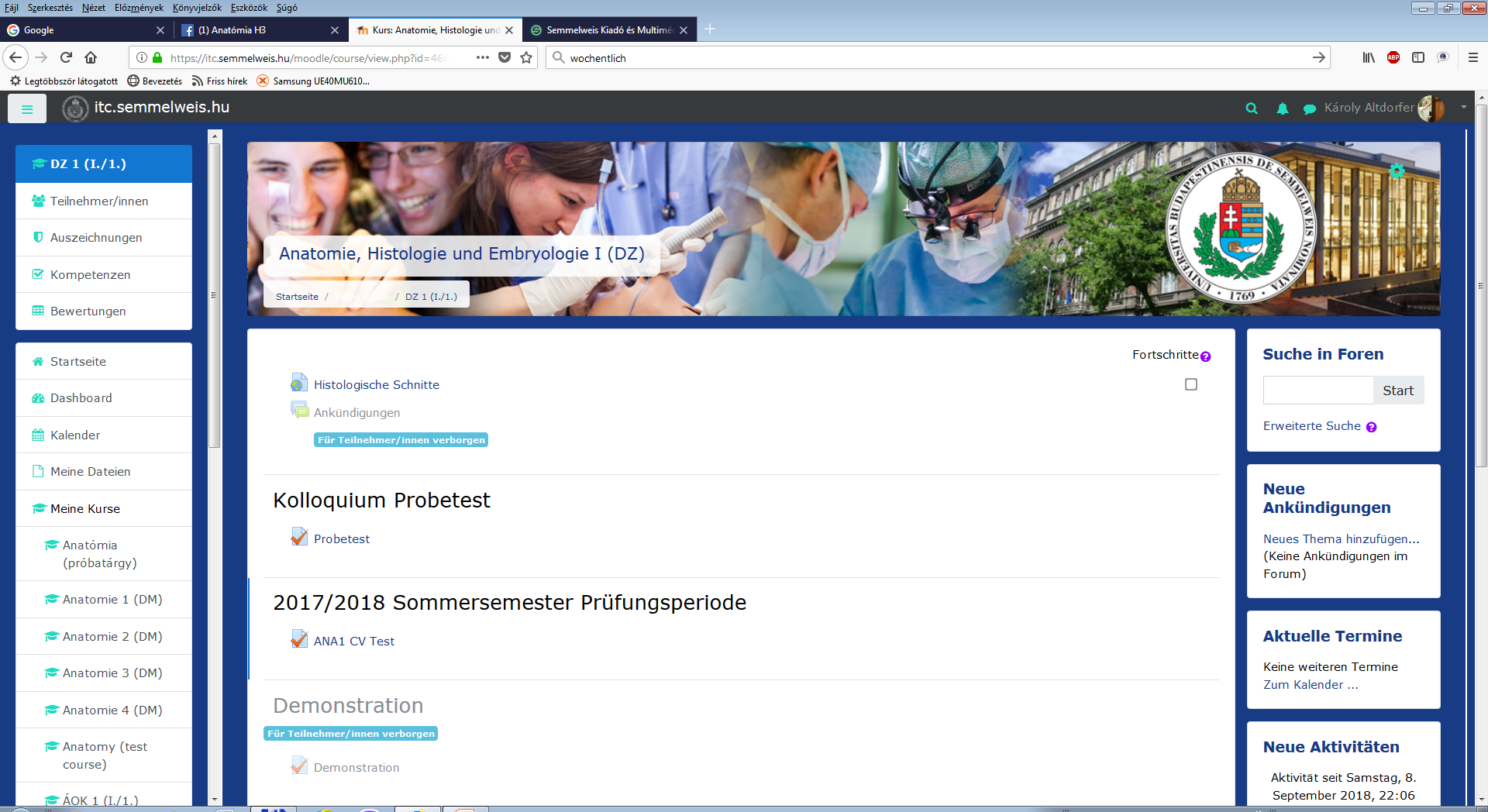 https://itc.semmelweis.hu/moodle/ 
SeKa Passwort!
Semmelweis Universität
http://semmelweis.hu
Anatomisches Museum:Lernmuseum
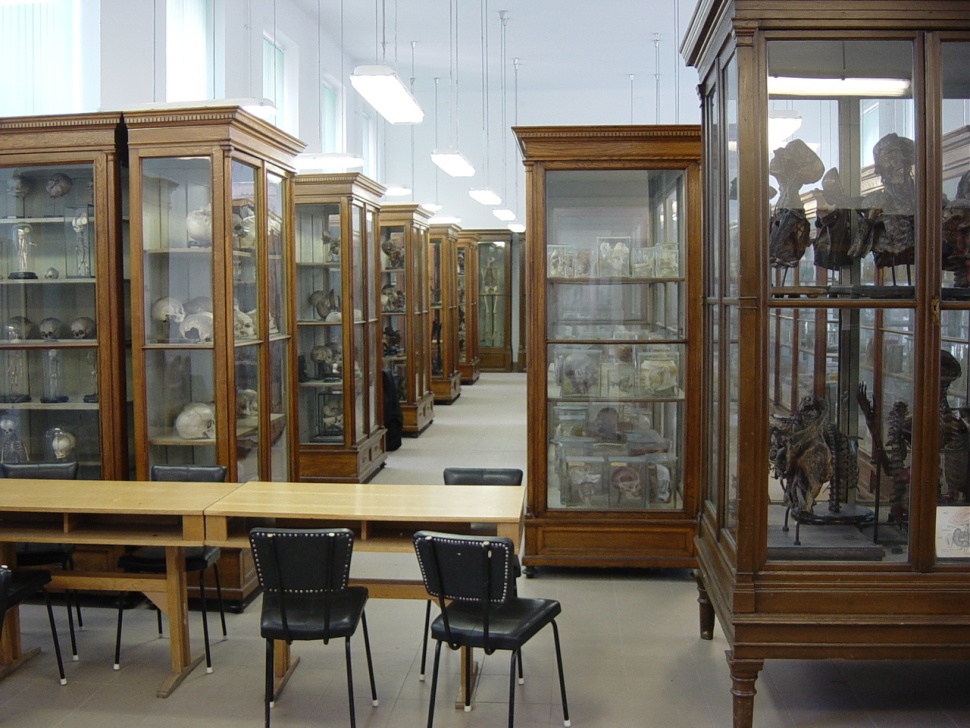 Öffnungszeit jetzt:
dienstags, mittwochs, freitags: 9.00-17.00
Mittagspause: 12.00-12.30
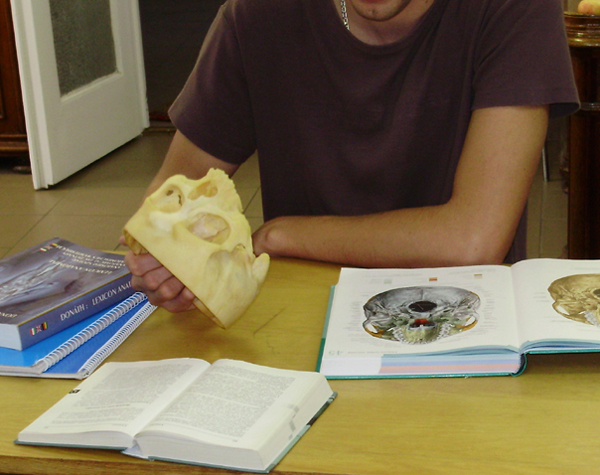 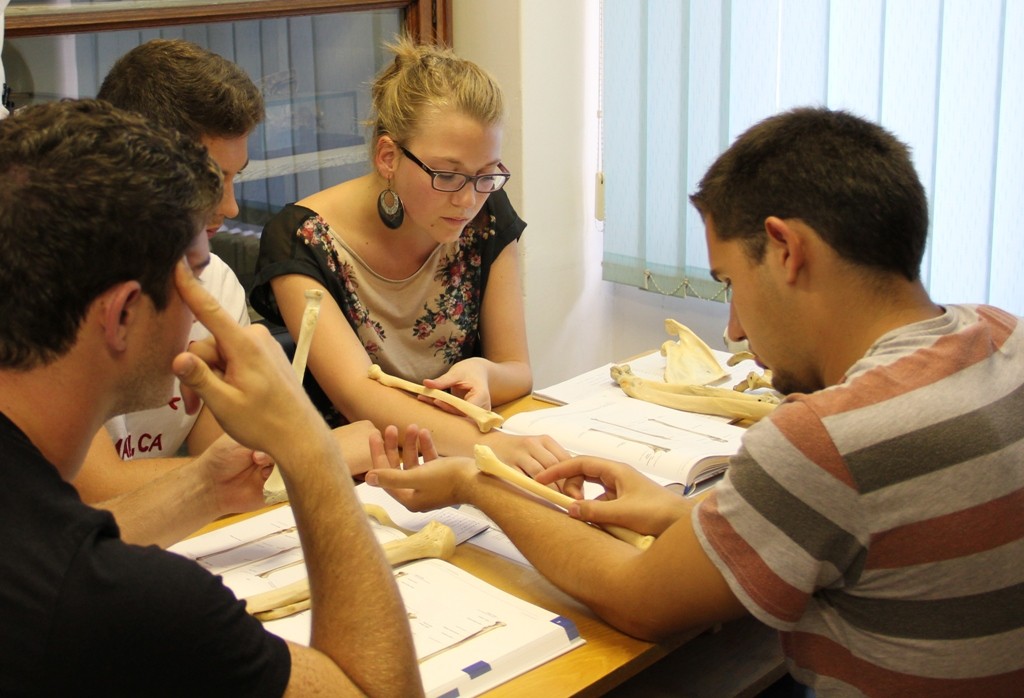 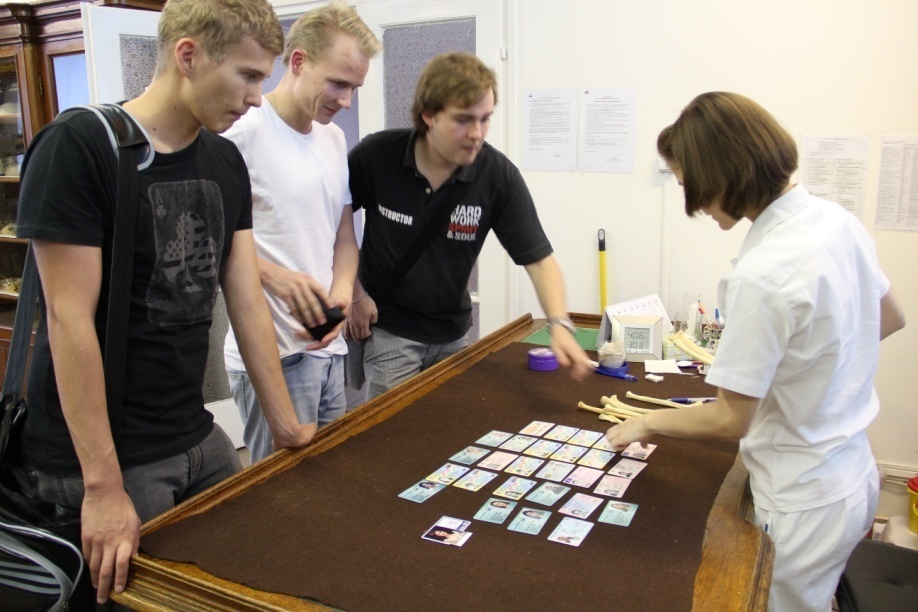 Semmelweis Universität
http://semmelweis.hu
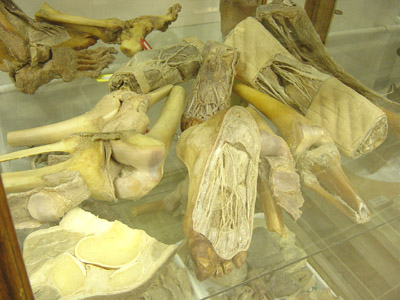 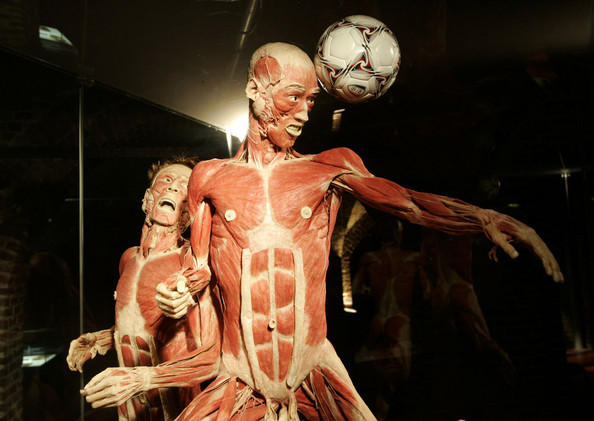 Semmelweis Universität
http://semmelweis.hu
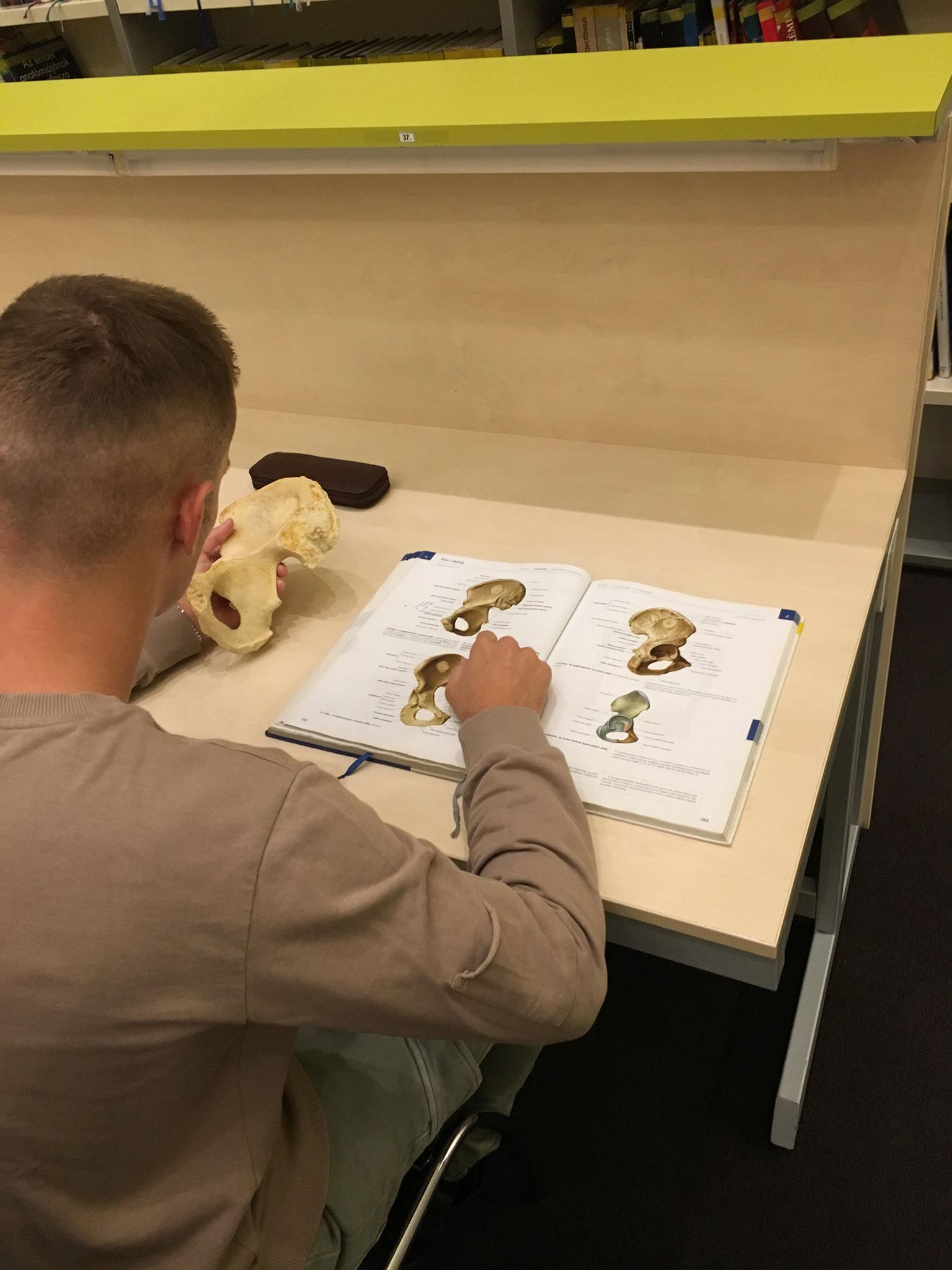 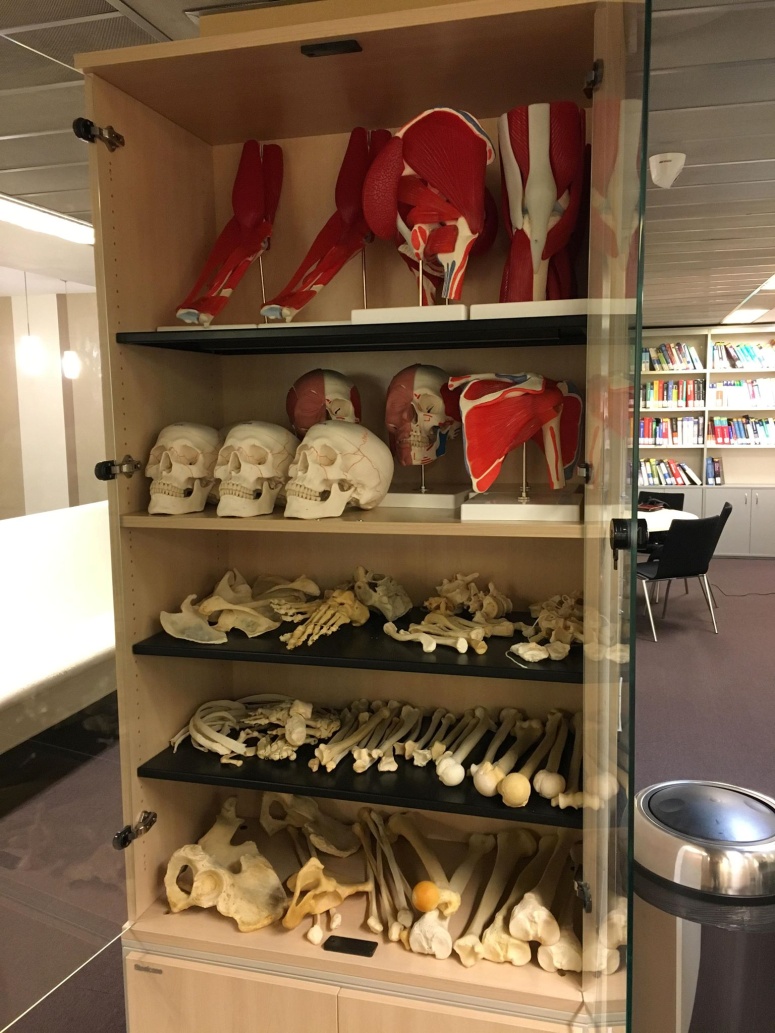 EOK Bibliothek
Semmelweis Universität
http://semmelweis.hu
Die Vorlesungsfolien fürs Runterladen findet man auf der Webseite des Instituts: 
http://semmelweis.hu/anatomia/de 
Vorlesungen  DM oder DZ  Makroskopische Anatomie
” Download links will be visible after login!”
Login: educatio
Passwort: Semmelweis1769

(Die alten Vorstellungen sind in der Wissensdatenbank: http://lib.semmelweis.hu  )
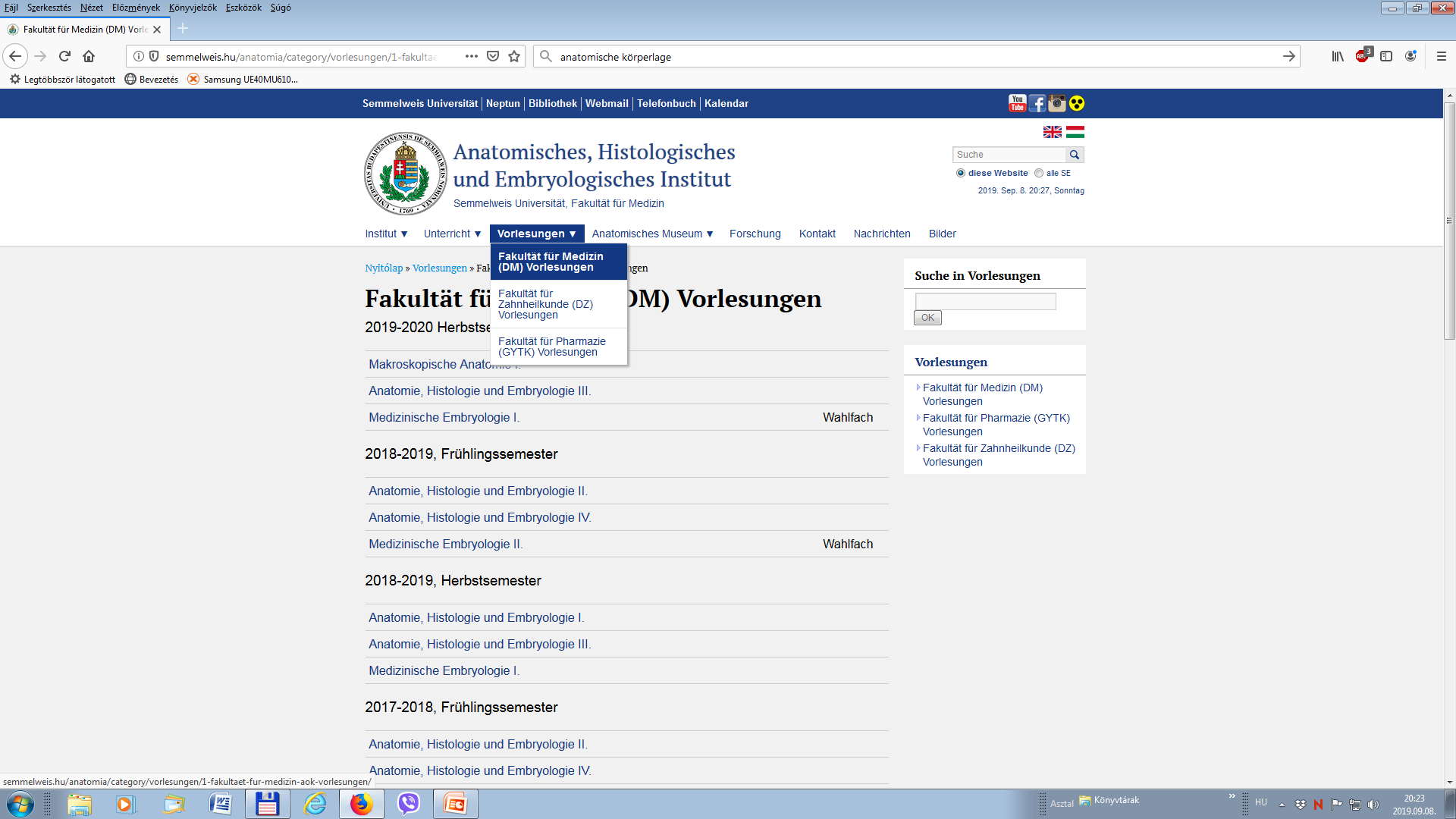 Semmelweis Universität
http://semmelweis.hu
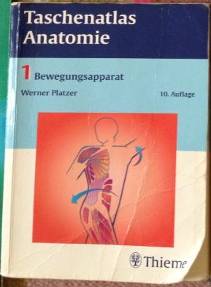 K. Zilles und B. N. Tillmann: Anatomie.  Springer Verlag, Berlin-Heidelberg-New York, 2010
oder:
G. Aumüller, G. Aust, J. Engele: Duale Reihe auch online erhältich an:  https://eref.thieme.de/ebooks/1942805#/ebook_1942805_SL76598672 
W. Kahle, H. Leonhardt und W. Platzer: Taschenatlas der Anatomie (in drei Bänden)  G. Thieme Verlag, Stuttgart. 2009.
B. N. Tillmann: Atlas der Anatomie. Springer Verlag, Berlin-Heidelberg-New York, 2. Aufl., 2010
oder:
Sobotta: Atlas der Anatomie in drei Bänden, Urban und Fischer, Elsevier Verlag, München-Wien, 23. Aufl., 2010
T. Tömböl: Topographische Anatomie. Medicina Verlag, Budapest, 2000

Empfohlen:
…
J. W. Rohen und Ch. Yokochi: Anatomie des Menschen. Photographischer Atlas der systematischen und topographischen Anatomie. Schattauer Verlag, Stuttgart, 7. Aufl., 2010
…
Benninghoff-Drenckhahn: Anatomie in zwei Bänden. Elsevier/Urban & Fischer Verlag, München, 2004; 2008
Rauber / Kopsch:  Anatomie des Menschen. in vier BändenG. Thieme Verlag, Stuttgart, 3. Aufl. 1987, Band 1: 2003
TH. Schiebler und W. Schmidt: Anatomie. Springer Verlag, Berlin/Heidelberg/New York. 2004.

M. Schünke E. Schult, U. Schumacher: PROMETHEUS – Allgemeine Anatomie und Bewegungssystem. G. Thieme Verlag, Stuttgart. 2007.

M. Schünke E. Schult, U. Schumacher: PROMETHEUS – Innere Organe. G. Thieme Verlag, Stuttgart. 2009.
M. Schünke E. Schult, U. Schumacher: PROMETHEUS – Kopf, Hals und Neuroanatomie  G. Thieme Verlag, Stuttgart. 2009.

Weber: Schematen der Leitungsbahnen des Menschen. Springer Verlag, Berlin. 2005.
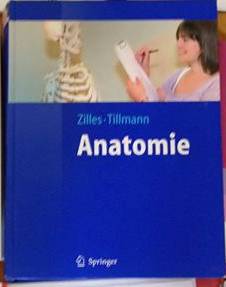 Semmelweis Universität
http://semmelweis.hu
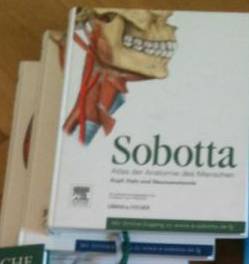 J. Sobotta: Atlas der Anatomie des Menschen
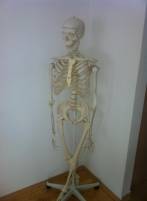 Schädel!Übungsseklett? (aus Plastik)
+sehr intensive individuelle Vorbereitung!
Semmelweis Universität
http://semmelweis.hu
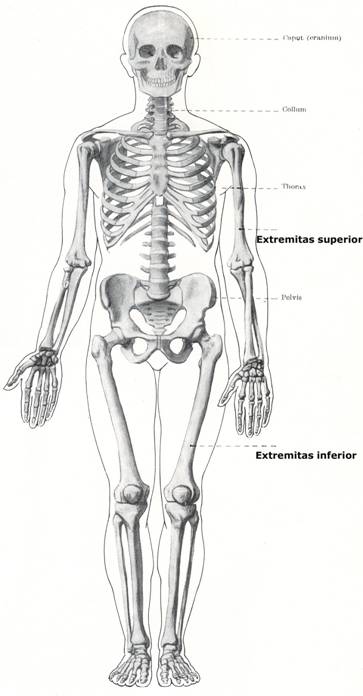 Anatomische Grundposition
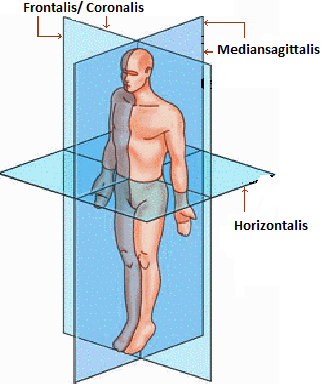 Semmelweis Universität
http://semmelweis.hu
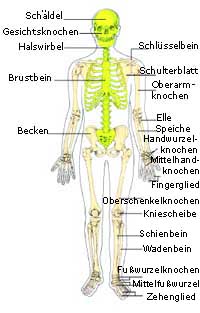 Lateinishe Wörter


caput - der Kopf ; cranium – der Schädelcollum - der Halscorpus - der Körpertruncus - der Stamm (der Rumpf)    thorax - der Brustkasten/Brustkorb   abdomen - der Bauch   pelvis - das Beckenextremitas - die Extremität, das Glied
     superior - der obere; inferior - der untere
brachium - der Oberarmantebrachium - der Unterarmmanus - die Hand
femur - der (Ober)schenkelcrus - der Unterschenkel pes - der Fuß
Semmelweis Universität
http://semmelweis.hu
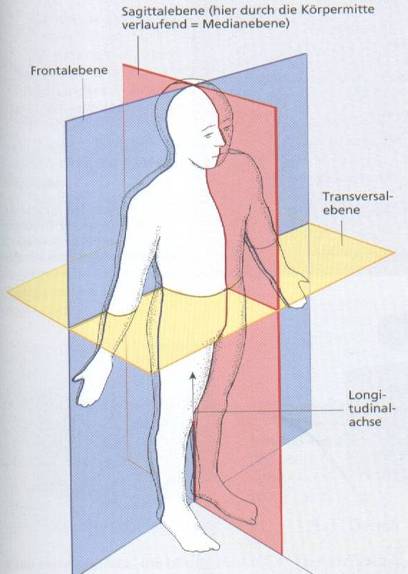 die Hauptebenen:

frontalis - (die Frontalebene)             frons - die Stirn
horizontalis – waagerecht

sagittalis - in Pfeilrichtung     mediansagittalis: in der Körpermitte
Semmelweis Universität
http://semmelweis.hu
Richtungen
Richtungen:
cranialis - kopfwärtscaudalis – steißwärts (cauda:‚Schwanz‘)superior - der obereinferior - der untere
dexter - rechtssinister – links
anterior - der vordere, vorn liegendposterior - der hintereventralis - bauchwärts 
    volaris=palmaris (Palma manus ‚Handfläche‘) handflächenseitigdorsalis -  rückwärts
proximalis - näher am Rumpf gelegendistalis - weiter vom Rumpf entferntsuperficialis - oberflächlichprofundus – tief
medianus - in der Mitte liegendmedialis - nach der Mitte zu gelegen
     ulnaris / tibialis medius, intermedius - mittlerelateralis - seitlich     radialis / fibularis
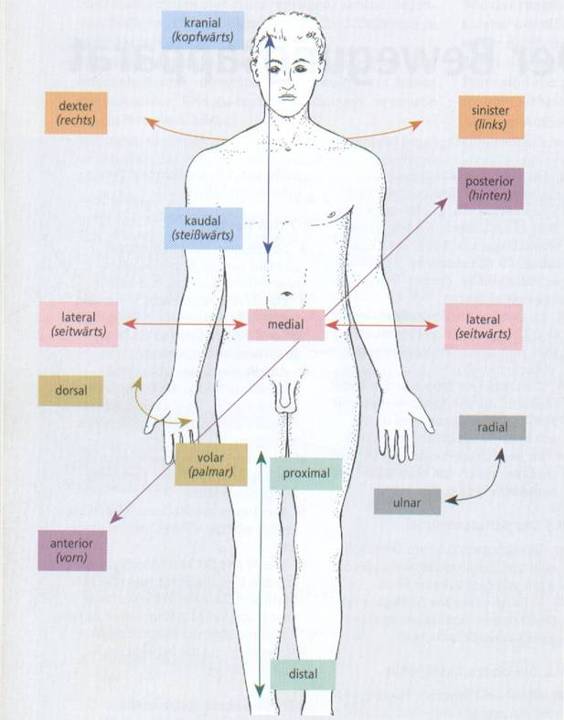 Semmelweis Universität
http://semmelweis.hu
tuber - der Höckertuberculum - der kleine Höckertuberositas - die Rauhigkeittrochanter - der Rollhügerlinea - die Liniecrista - die Leiste (der Kamm bei Vögeln) margo - der Randprocessus - der Fortsatzspina - der Dorncondylus - der Gelenkfortsatzepicondylus - Fortsatz über dem Condylus

fovea - die Grubefoveola - das Grübchenfossa - der Graben
cavitas - die Höhleimpressio - die Impression, der Eindrucksulcus - die Furche, Rinnecanalis - die Röhre, der Kanalincisura - der Einschnittforamen - das Lochhiatus - die (klaffende) Öffnung
magnus - großmajor - größer minor - kleinerbrevis - kurzlongus - lang
epiphysis - die Epiphysediaphysis - die Diaphysemusculus - der Muskeltendo - die Sehne
flexio - die Flexion, das Beugenextensio - die Extension, das Strecken
Semmelweis Universität
http://semmelweis.hu
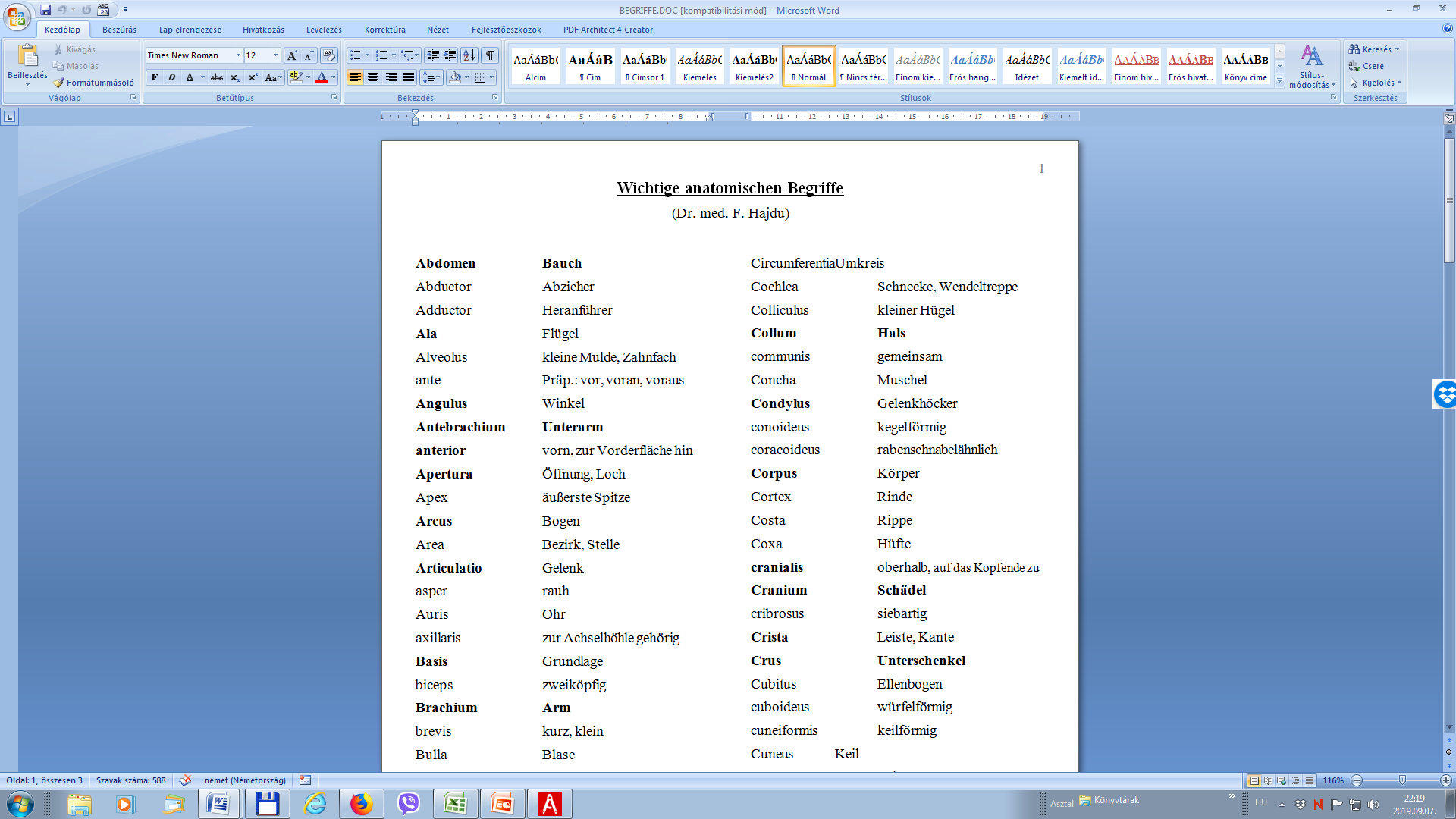 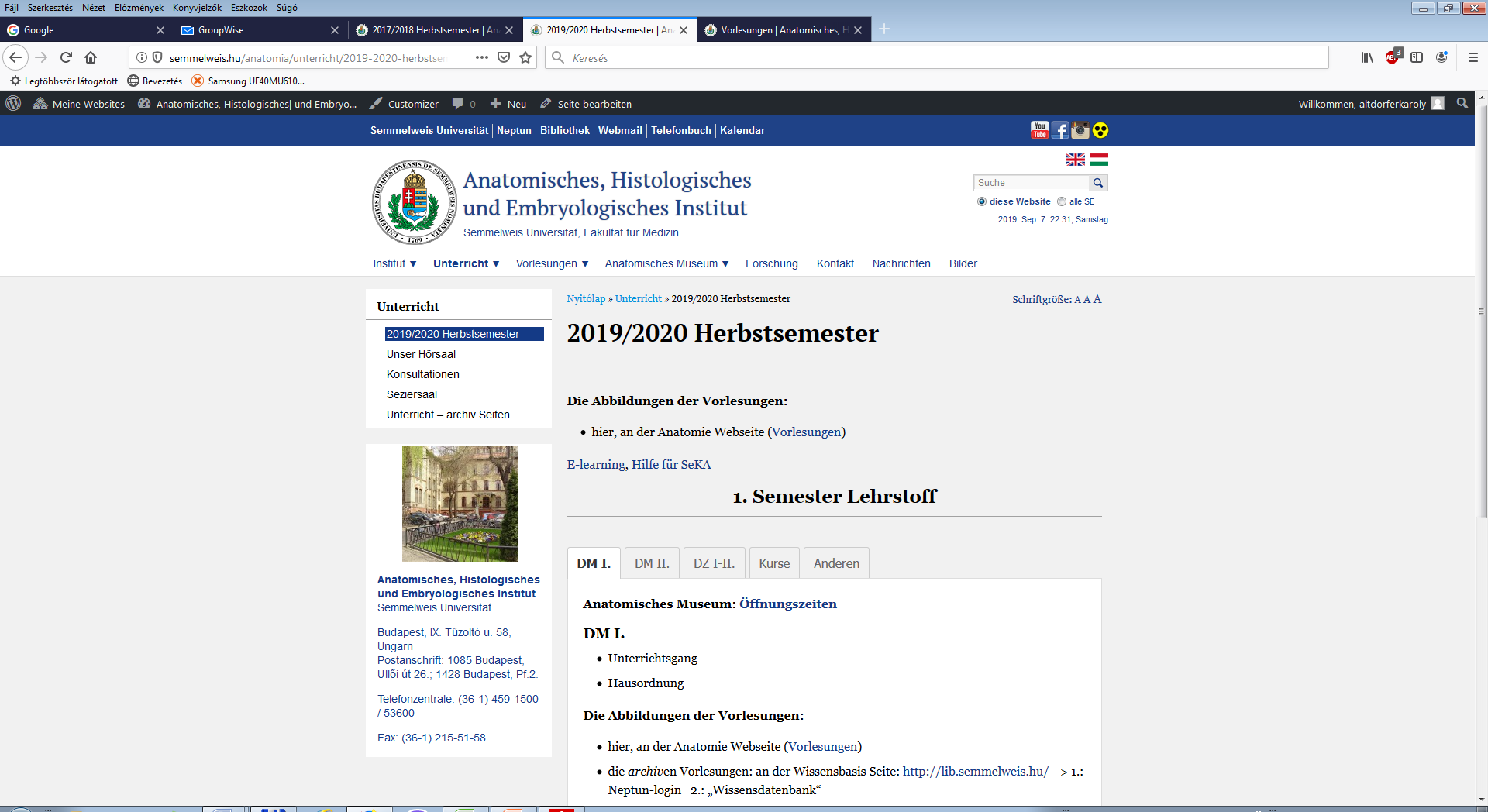 Semmelweis Universität
http://semmelweis.hu
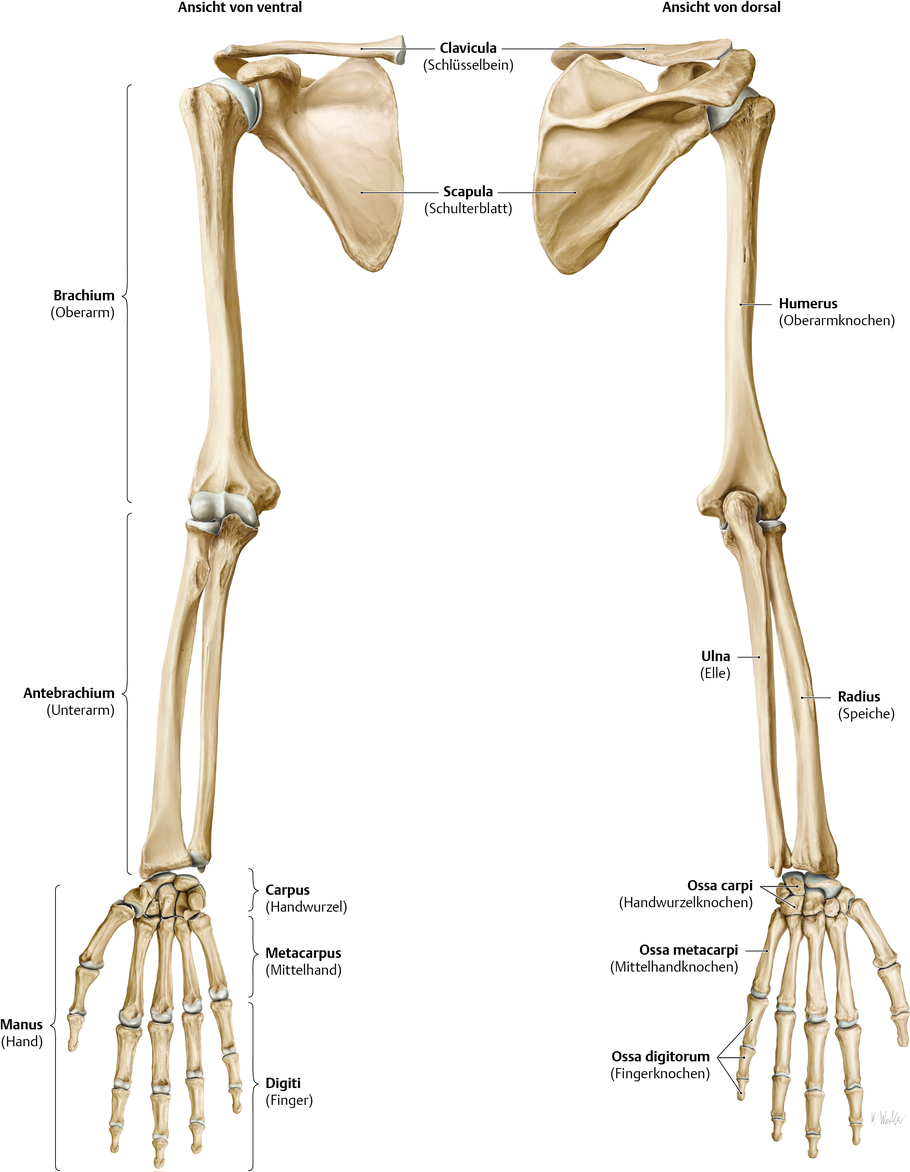 Semmelweis Universität
http://semmelweis.hu
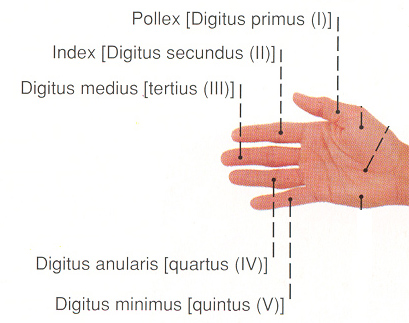 Semmelweis Universität
http://semmelweis.hu
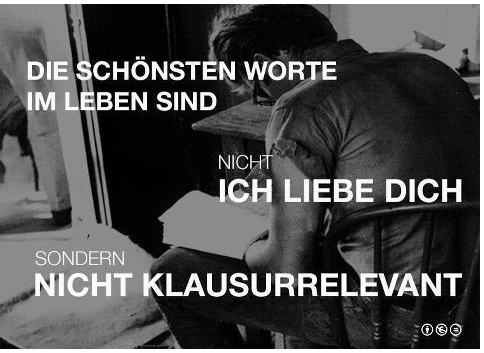 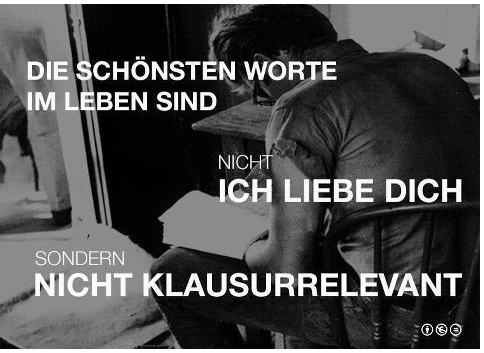 Semmelweis Universität
http://semmelweis.hu